Informatics 121Software Design I
Lecture 8André van der Hoek & Alex Baker & Nick Mangano
Duplication of course material for any commercial purpose without the explicit written permission of the professor is prohibited.
October 20, 2009 – 15:45:20
© 2009 University of California, Irvine – André van der Hoek
1
Today’s Lecture
Design studio 1 introduction

Sticky notes!

Reflection

Next steps
October 20, 2009 – 15:45:23
© 2009 University of California, Irvine – André van der Hoek
2
Design Studio I
Design an educational traffic flow simulation program

A 2-page briefing is provided, listing the main requirements for the system

We will produce the design over a number of weeks, through various structured exercises and assignments

You will be judged on the completeness, elegance, and clarity of your design as well as on the design process that you undertake

There will be team evaluations (for real, this time)
October 20, 2009 – 15:45:24
© 2009 University of California, Irvine – André van der Hoek
3
[Speaker Notes: (For real this time)  --  we forgot last time (it is ok to admit that), just this time we will.  Nick – ping me Wed about this so we create the forms!

Nick – make sure to bring 40 copies of the design prompt (once we all agree it is right and the changes made are good)]
A Note About The Problem
This exact same design prompt was given to professional software designers, as well as graduate students
8 pairs of professionals
16 pairs of graduate students
1 hour and 50 minutes at the regular whiteboard (actual design time)
Some time in future, you will be exposed to one such video
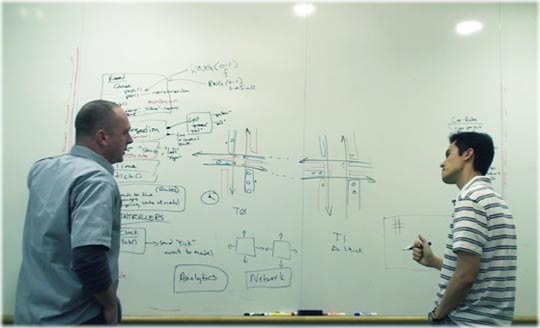 October 20, 2009 – 15:45:24
© 2009 University of California, Irvine – André van der Hoek
4
First Step
Today, you will begin your design exercise, but with a wrinkle: sticky notes

The entire exercise will be performed through sticky notes
you are to express your ideas, thoughts, and comments on them
you will not be allowed to talk or use other media

Each person on a team has their own color sticky notes

Large sheets that stick to the wall are provided to collect your sticky notes (ask for more if you need them)

You are free to reorganize your sticky notes as you see fit throughout the exercise
October 20, 2009 – 15:45:24
© 2009 University of California, Irvine – André van der Hoek
5
Reminder – Engage Consciously
Final Design
lead to
leads to
Alternative Designs
Product
produce
generate
envision
Designers
have goals and anticipated uses for
experienced by
Stakeholders
Users
identify
anticipate
predict
Experiences
may or may not matchexpectations of
leads to
October 20, 2009 – 15:45:24
© 2009 University of California, Irvine – André van der Hoek
6
Teams
Team 1
James Benson
Samuel Kaufman
Christopher Lee
Simon Hyunh
Garrett Kim

Team 2
Stacey Dao
Francesco Mantovani
Kyle Musler
Kyle Lutze
Michael Merchant

Team 3
Anthony Liu
Joshua Papa
Viet-Long Pham-Nguyen
Meldoy Tse
Zachariah Pelz

Team 4
Ryan Nissenbaum
Grace Uchida
Leo Zen
Matthew Palmer
Jordaniel Wolk
Team 5
Hongfu Hsih
Rakesh Rajput
Gilberto Bardalis
Sean Tsusaki
Jesse Danielson

Team 6
Michael Cupino
Andrew Dai
Tae Kim
Warren Applebaum
Daphne Chang

Team 7
Melanie Cheung
Christopher Combs
Alexander Bretana
Alex Chung
Patrick Lu
Hiroe Ono

Team 8
Hunter Gillane
Sohrab Hejazi
Azia Foster
Fiel Guhit
Ryan Hsu
October 20, 2009 – 15:45:24
© 2009 University of California, Irvine – André van der Hoek
7
[Speaker Notes: Patrick Lu (Team 7)
Ryan Hsu (Team 8)

Hiroe Ono]
(Design Time: 1 Hour)
October 20, 2009 – 15:45:24
© 2009 University of California, Irvine – André van der Hoek
8
[Speaker Notes: This where they get to go.  Make sure to remind them to read the requirements first and that there is *no talking at any time*.  You need to be proactive and make sure they do not talk.  Keep track of time ]
Reflection
What was the effect of not being able to talk…
…on team participation?
…on the expression of ideas?
…on the quality of ideas?
…on your interaction with team mates?

Did it overall help or hinder the design process?
October 20, 2009 – 15:45:26
© 2009 University of California, Irvine – André van der Hoek
9
[Speaker Notes: The key issue to highlight here (Nick) is that this kind of exercise tends to level the playing field: everyone gets to contribute, not just those who speak up the most or interrupt the most 

Just a small set of reflection slides; don’t want to make it too huge.]
Reflection
Did your design exercise cover…
…stakeholders?
…goals?
…uses?
…ideas?
…alternatives?
…visions of what the software will look like?
…visions of how the software will operate?
…visions of how the software will be used?
…visions of users’ experiences with the software?

Should it have?
October 20, 2009 – 15:45:27
© 2009 University of California, Irvine – André van der Hoek
10
[Speaker Notes: Want to make sure we ask them: where was the focus this time, should it have been there, would have been helpful to broaden or tighten the scope of your sticky-note discussion? Stuff like that?]
Reflection
Did you stop and reflect on your process at any time?
if so, what did you think about, and did you do anything differently thereafter?
if not, why not?
October 20, 2009 – 15:45:28
© 2009 University of California, Irvine – André van der Hoek
11
[Speaker Notes: This basically asks: did they think about using those 6 “steps” or at least “aspects” of the design process.  Professionals know where and when t focus.]
Reflection
Compared to the previous exercise (electronic info portal), what was the impact of having the 2-page briefing?
in what ways did it help?
in what ways did it hinder?
October 20, 2009 – 15:45:28
© 2009 University of California, Irvine – André van der Hoek
12
[Speaker Notes: They wanted requirements – did that really help? Did it get in the way?]
Next Steps
Each person, individually, is to create a summary of the design exercise of today, listing the major ideas that were brought up, decisions made, suggestions for next steps, and any additional ideas they have in the mean time

We will make available pictures of the sheets with sticky notes
(make sure Nick stops by with the camera, perhaps even take pictures yourself and share with your team mates)

We will take the sheets with us (sorry)

Written document, to be handed in at the beginning of class on Thursday
bring two copies
October 20, 2009 – 15:45:28
© 2009 University of California, Irvine – André van der Hoek
13
[Speaker Notes: Suggestions for next steps: what three-five things would you, consciously thinking about the design process, recommend the team does next?
No length minimum or maximum on the document, form is to be determined by themselves

I like this step – because it will (a) force individual work and (b) hopefully on Thursday highlight the differences in the way people interpret and experience what they just participated in.

NICK: do make sure to take pictures!!!  And make sure to take the sheets with you.  And make sure to upload the pics quickly.]